Муниципальное бюджетное общеобразовательное учреждение 
«Средняя общеобразовательная казачья кадетская школа села Знаменка»
Нерчинский район, Забайкальский край

Презентация к игре по русскому языку
 «Грамматический бой» 
2 класс

Составила: учитель начальных классов 
Хаустова  Татьяна Александровна 


2014 год
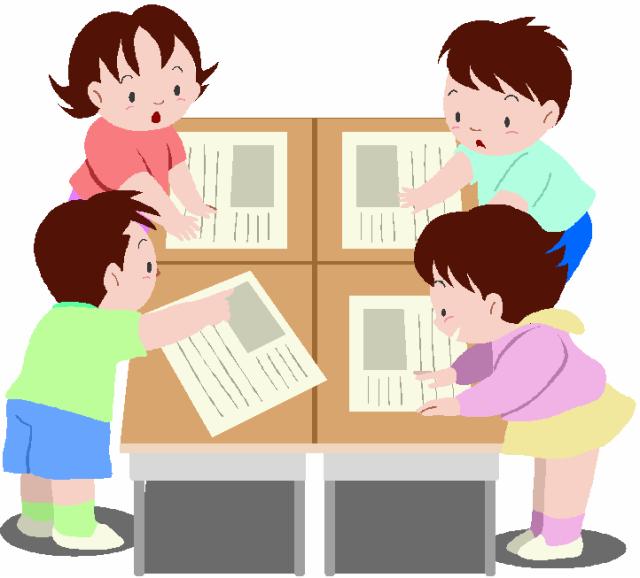 Грамматический бой
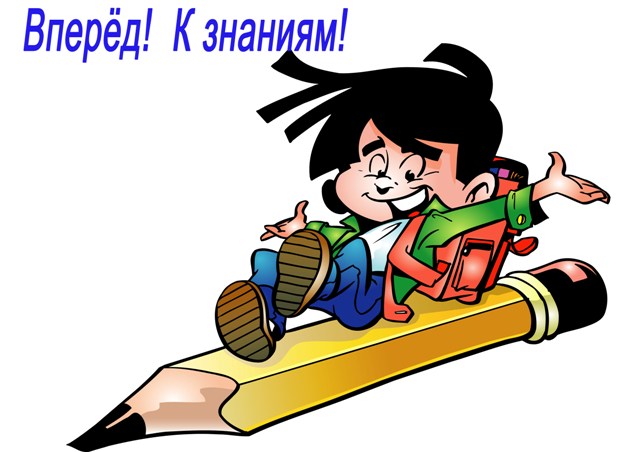 Полминутки для шутки
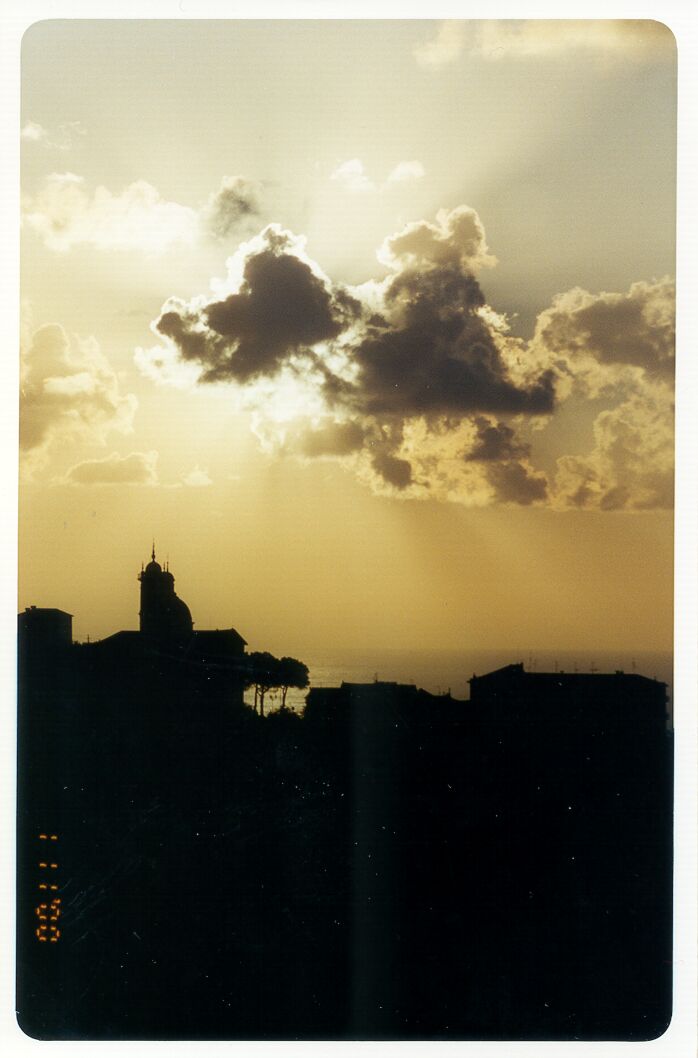 За чем прячется солнце, когда идет дождь?
На что мужик шляпу купил?
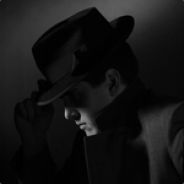 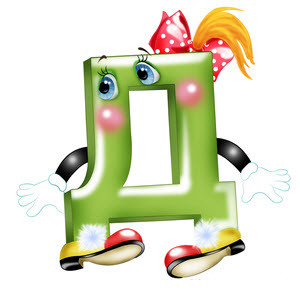 По чему  ходят одни люди в ботинках, а другие в сапогах?
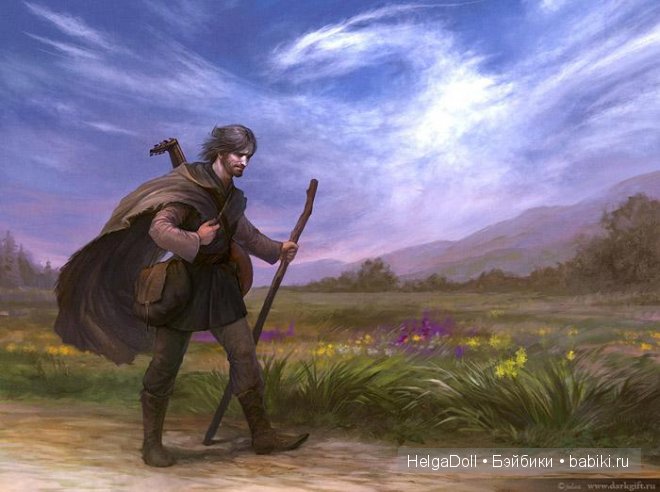 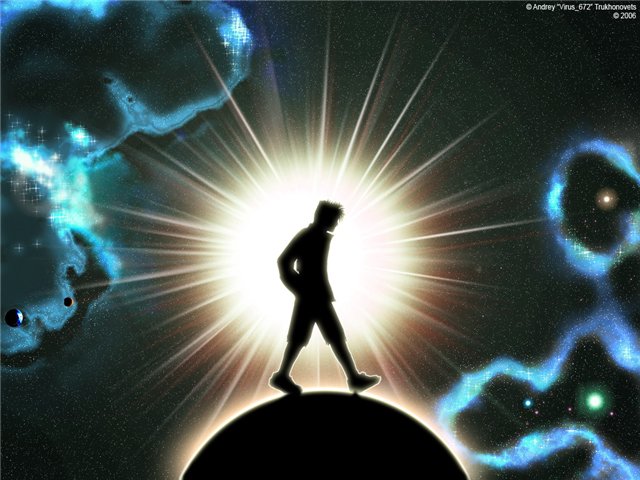 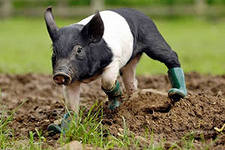 Конкурс «Отгадай слово»
Корень из слова ГОРЕВАТЬ,
Окончание в слове ШУТКА
ГОРА
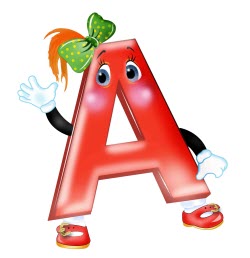 Корень из слова СКАЗКА,
Суффикс, что в слове ИЗВОЗЧИК,
Приставка как в слове РАСХОД,
Окончание в слове ДОМ
РАСКАЗЧИК
Корень в слове  СНЕЖИНКА,
 Приставка в слове  ПОДЪЕЗЖАЛ,
 Суффикс в слове  ЛЕСНИК,
 Окончание в слове  СТОЛ.
ПОДСНЕЖНИК
«Образуй существительное»
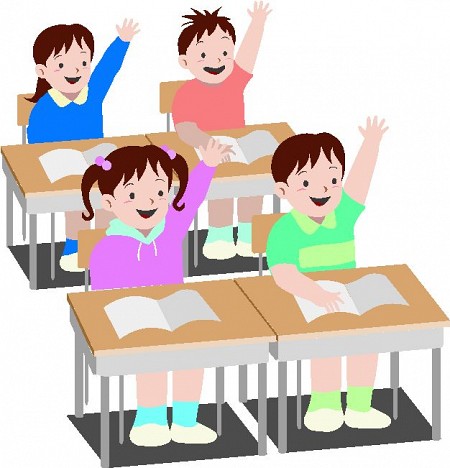 Сильный – …
Глупый –…
 Хвастливый – …
 Старый – …
 Ленивый – … 
 Смелый – …
Богатый – …
 Болтливый – …
 Крепкий – …
Маленький – …
Храбрый – …
Шаловливый – …
«Конкурс капитанов – Путаница»
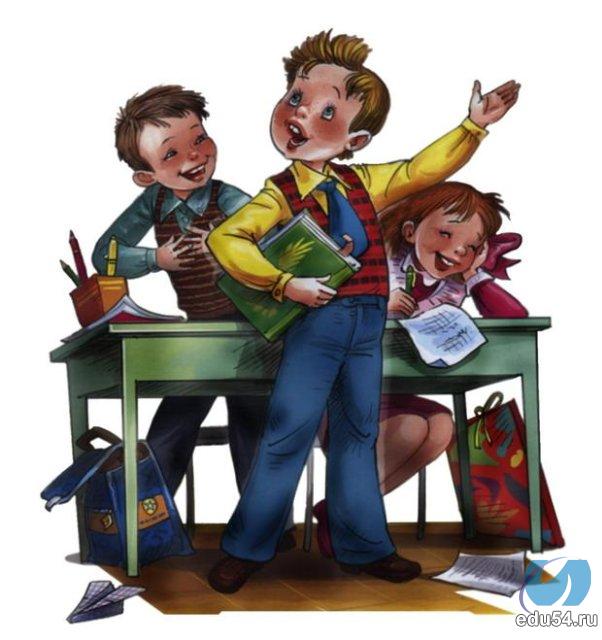 Каждая команда получает лист с текстом стихотворения,  в котором отсутствуют точки.  Команде нужно их поставить.
В реке там рыба на бугре     Мычит корова в конуре     Собака лает на заборе     Поет синичка в коридоре     Играют дети на стене     Висит картина на окне     Узоры инея в печурке     Горят дрова в руках девчурки     Нарядная там кукла в клетке     Ручной щегол поет салфетки    Там на столе лежат коньки     К зиме готовят там очки     Лежат для бабушки тетрадки    Всегда содержатся в порядке
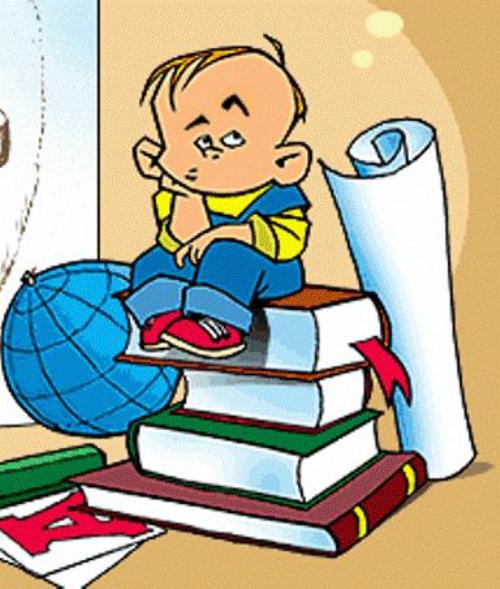 Конкурс «Прятки»20 животных
Трескали сахар у кранаТри молодых таракана.Глазели на вид из окошка…Хорошая вышла кормёжка!
И случилось вдруг так:Самый левый прусак,Услыхав крики: “Брысь!”Взвился к проводу ввысь.
И легко брат, что в центре, как бесСквозь стекло – просто ужас! – пролез!Ну а правый – совсем караул:С крана ловко за шкаф сиганул!
Ну а правый – совсем караул:С крана ловко за шкаф СИГанул!
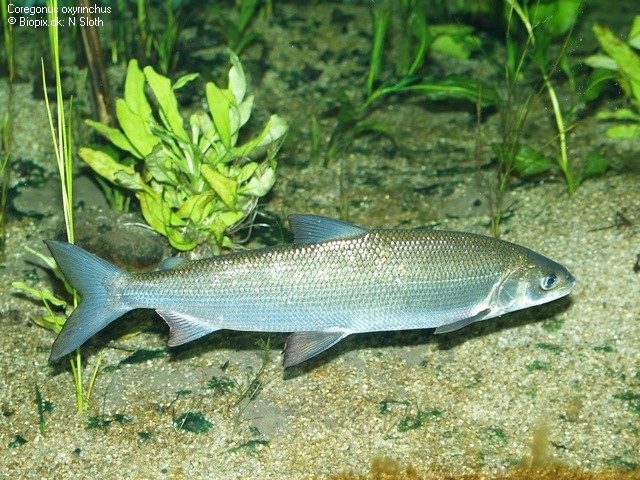 Ну а правый – совсем кАРАул:С крана ловко за шкаф сиганул!
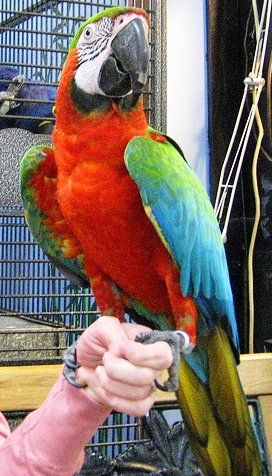 «Без букв и грамматики не обходятся и математики»
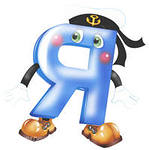 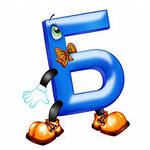 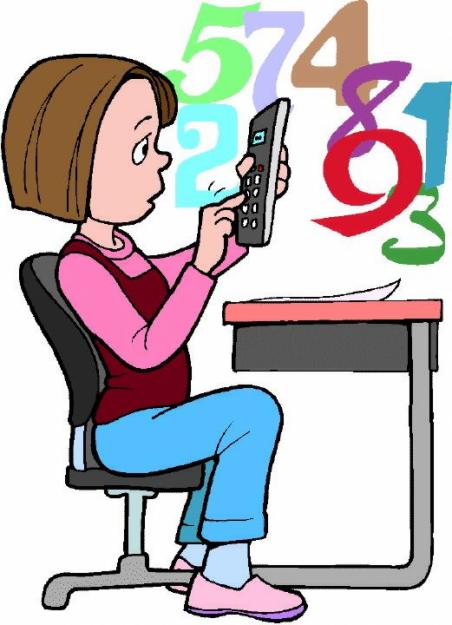 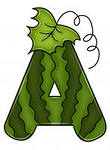 Часть + ушко – о +а =
Кабан – ан + лук =
Смелость- ость + ый =
Череп – п + муха =
До + рожки у улитки =
Чудеса – а + ный =
До + термин игры в шашки, шахматы =
 С + спрятанные ценности =
С + мелкое место поперек реки =
До + участок земли, засаженный фруктовыми деревьями + а =
 Нота «до»+ зарытые в земле ценности =
Черный – ый + о + слива – а =
С + хвойный лес =
Спасибо за игру!
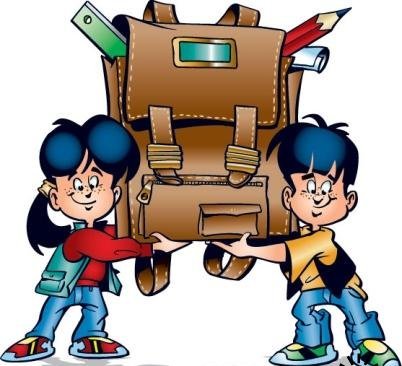